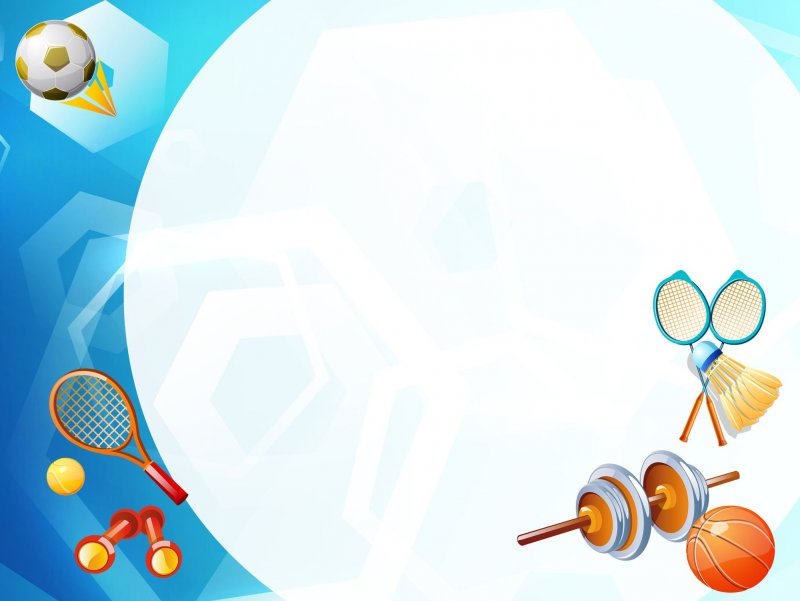 Республика Карелия
Беломорский район
Классный час 
 «Курить – здоровью вредить»
Маркиш Галина Ивановна, 
учитель начальных классов, классный руководитель                       
                                               МОУ 
«Сумпосадская средняя общеобразовательная школа»
Год разработки: 
 2022 год
Сумский Посад
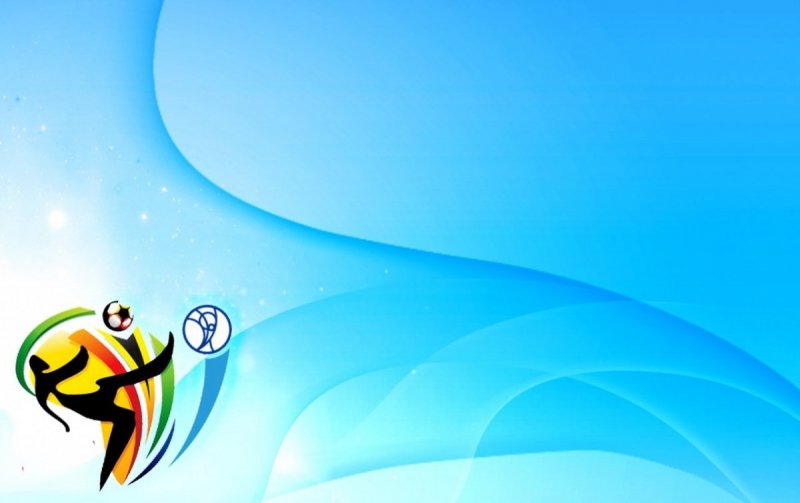 Классный час «Курить – здоровью вредить»
Цель,  задачи -  формирование сознательного негативного отношения учащихся к курению и понимания необходимости вести здоровый образ жизни путём
информирования учеников о вредном влиянии табачного дыма на организм человека и развитии никотиновой зависимости; знакомства  учащихся с фактами, свидетельствующими о вреде курения;

 формирования  осмысленной потребности учащихся в здоровом образе жизни;

 создания условий, способствующих  выработке отрицательного отношения к курению,  развитию критического и творческого мышления; стимулирующих  процесс прекращения курения среди курящих школьников
Целевая группа – обучающиеся 4 – 5 классов
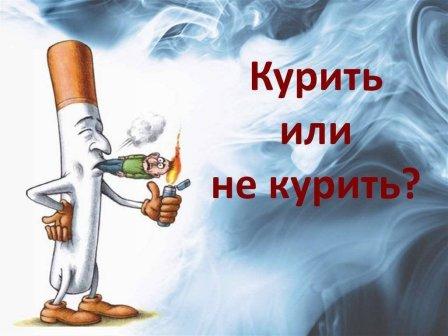 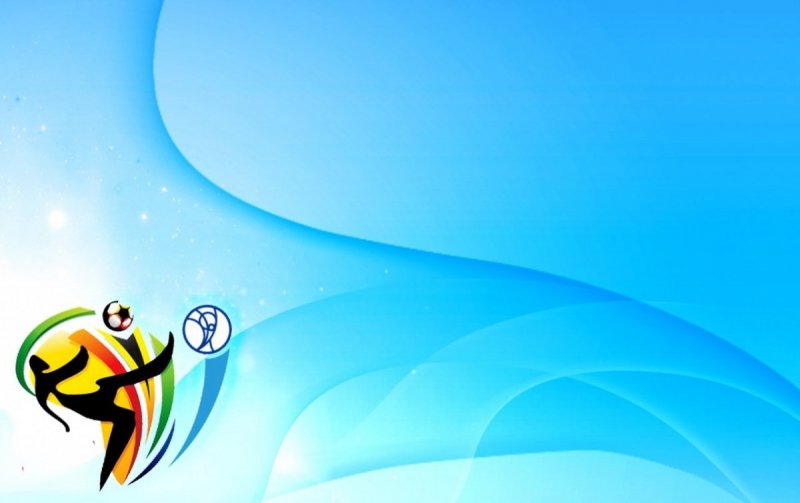 Классный час «Курить – здоровью вредить»
Этапы проведения:
I этап  – орг.момент, приветственное слово классного руководителя

    II этап  - определение темы классного часа, заполнение листов 
«Что я жду от классного часа…»
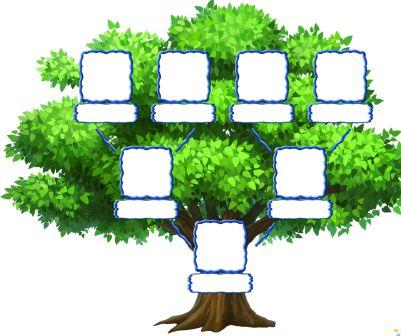 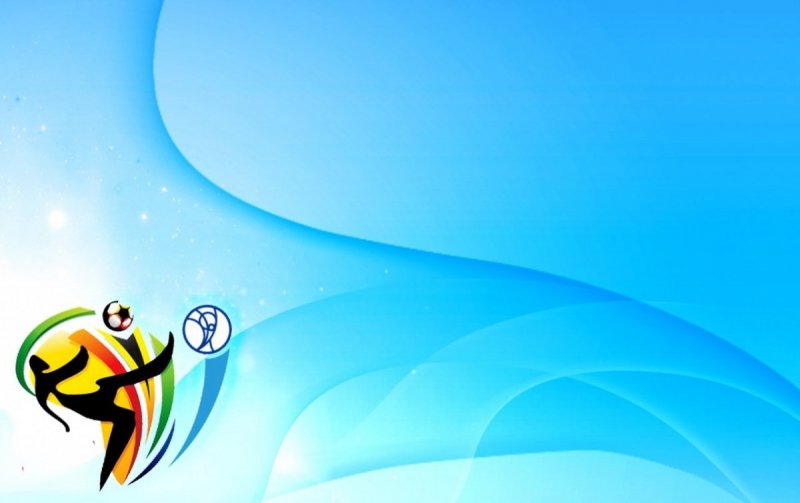 Классный час «Курить – здоровью вредить»
III этап  -  раскрытие темы, содержания  классного часа
Мозговой штурм «Причины курения»
(обсуждение)
Театрализованное представление 
(обсуждение)
Беседа с элементами обсуждения по теме классного часа
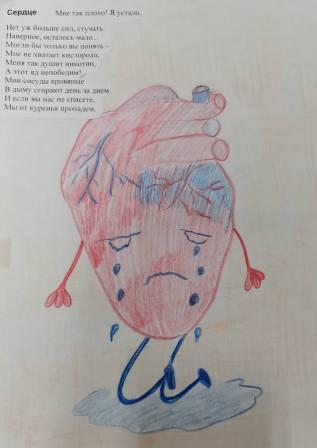 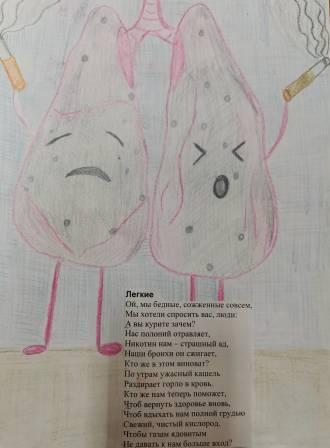 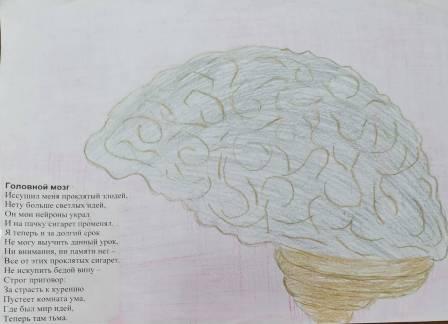 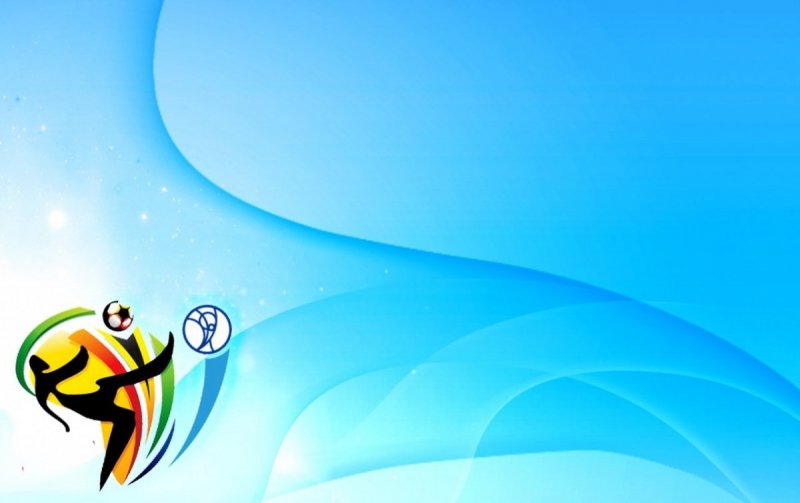 Классный час «Курить – здоровью вредить»
IV этап  -  организация работы в группах
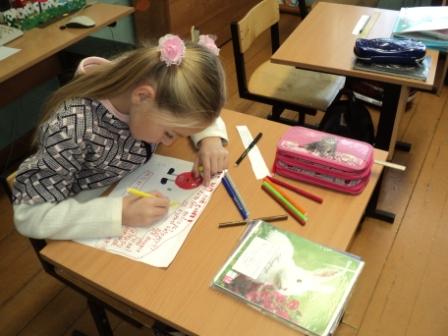 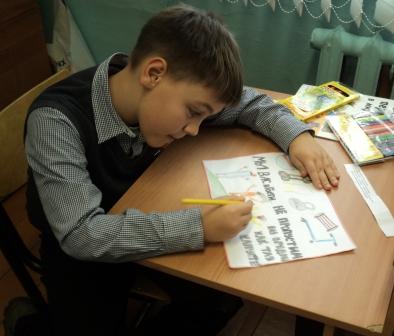 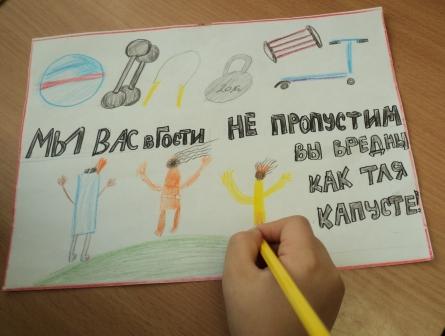 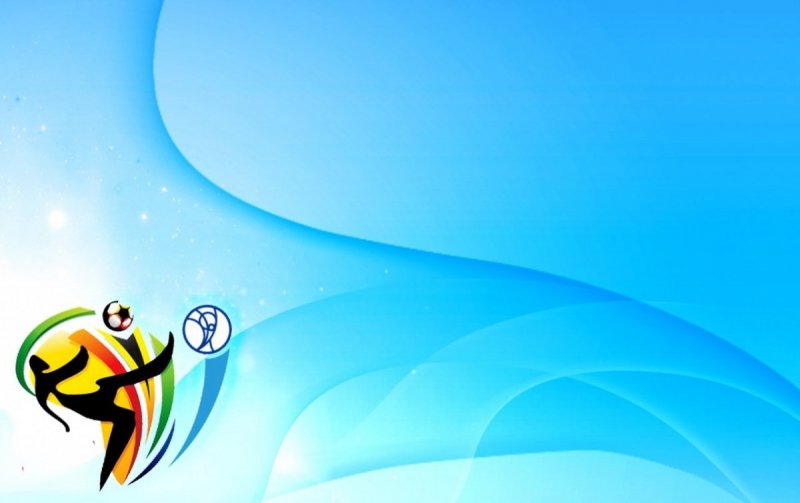 Классный час «Курить – здоровью вредить»
V этап – презентация мини-детских проектов
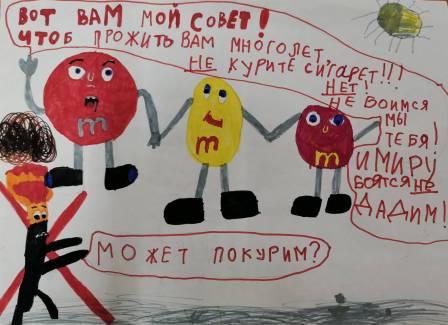 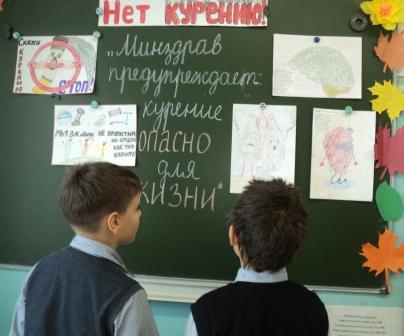 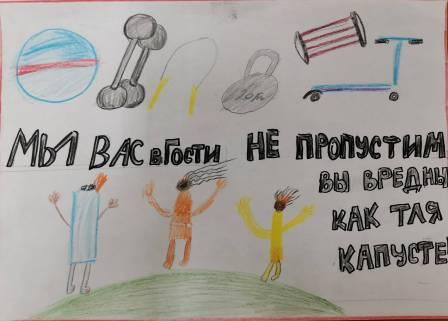 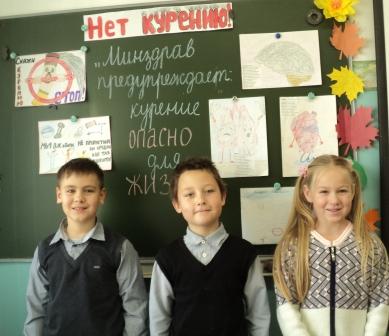 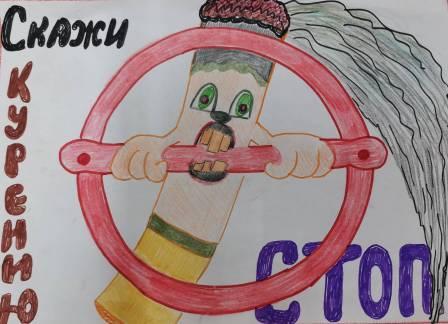 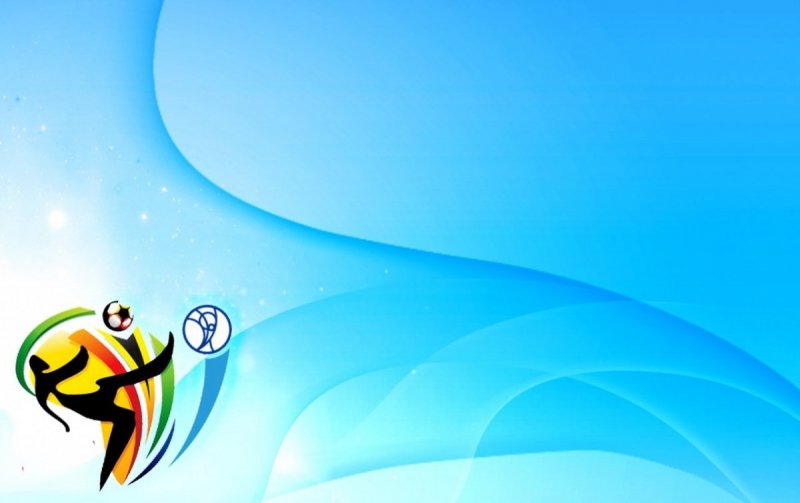 Классный час «Курить – здоровью вредить»
VI этап  -  актуальные данные по теме классного часа
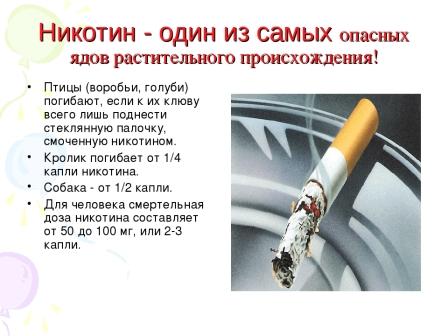 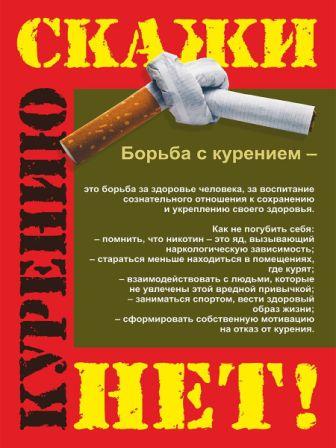 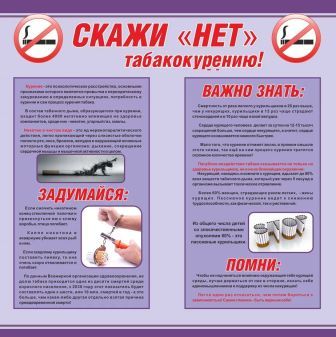 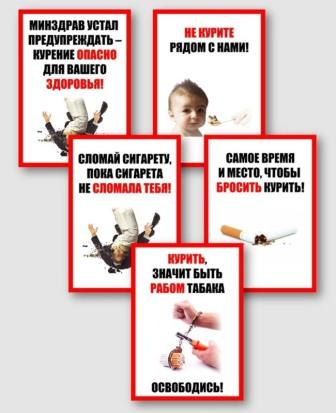 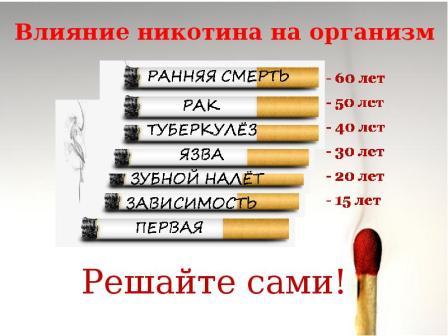 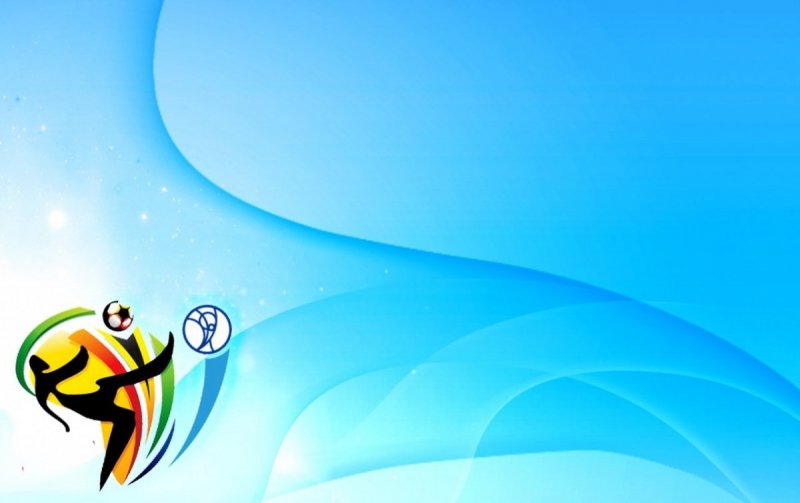 Классный час «Курить – здоровью вредить»
VII этап  -  закрепление материала (игровые моменты)
Игра «Доскажи словечко» 
Если хочешь долго жить – сигареты брось… курить!
Коль у мамы не дурак – срочно брось курить … табак!
Вас мы очень–очень просим – не курите … папиросы!
Чтобы стал наш мир иным – исчезнет пусть табачный … дым!
Напомним каждому с любовью – курение вредит … здоровью!
И знают все – мы и не шутим – не курит президент наш … Путин!
Игра «Если бы…» (Какие преимущества можно приобрести, если не курить?):
не придется мучиться, что негде купить сигареты;
не будете испытывать неудобства, и раздражаться в общественных местах, где не разрешается курить;
жизнь будет длиннее на 10-20 лет,  и это будут годы без отдышки, без сердечных болей и невзгод;
будете выглядеть  моложе, привлекательнее;
любимые не будут задыхаться в табачном дыму;
у вас появятся деньги, потому что не придется покупать сигареты
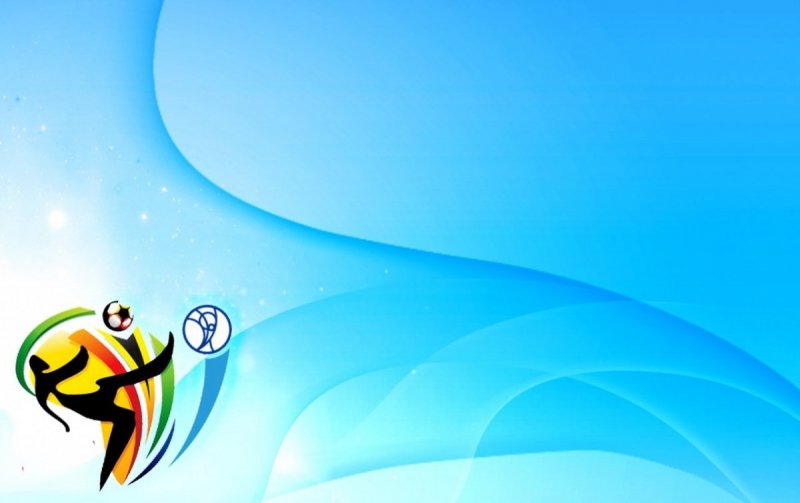 Классный час «Курить – здоровью вредить»
VIII этап  -  рефлексия
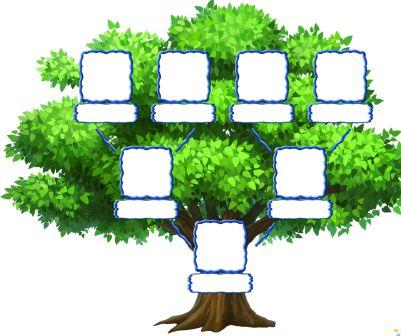 1 ученик: «Хочу узнать,  почему меняется голос при курении»
2 ученик: «Жду игру»
3 ученик: «Хочу узнать, кто больше курит: женщины или мужчины»
4 ученик: «Как появился табак?»
6 ученик: «Какие болезни от курения могут быть?»
5 ученик: «Зачем люди курят?»
7 ученик: «Почему люди курят?»
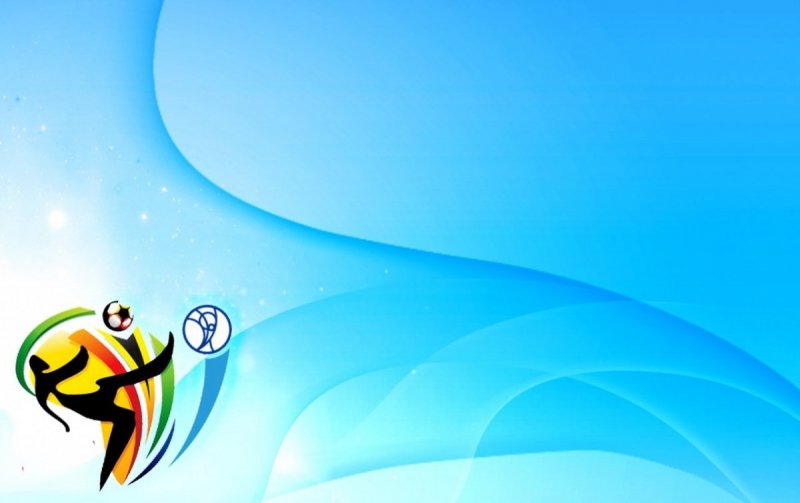 Классный час «Курить – здоровью вредить»
IX этап  -  подведение итогов
          Заинтересовало тебя мероприятие, в котором ты принял участие?
     А) да – 100% 
     Б) нет

           2. Многое из услышанного ты уже знал?
      А) да – 60%
      Б) нет – 40%
           
          3. После этого мероприятия ты задумаешься о своем здоровье?
                                                               А) да – 100% 
                                                               Б) нет
                                        
                                         4. После этого мероприятия ты расскажешь                  
                                                              другим о вреде курения?
                                                       А) да – 100%
                                                       Б)  нет
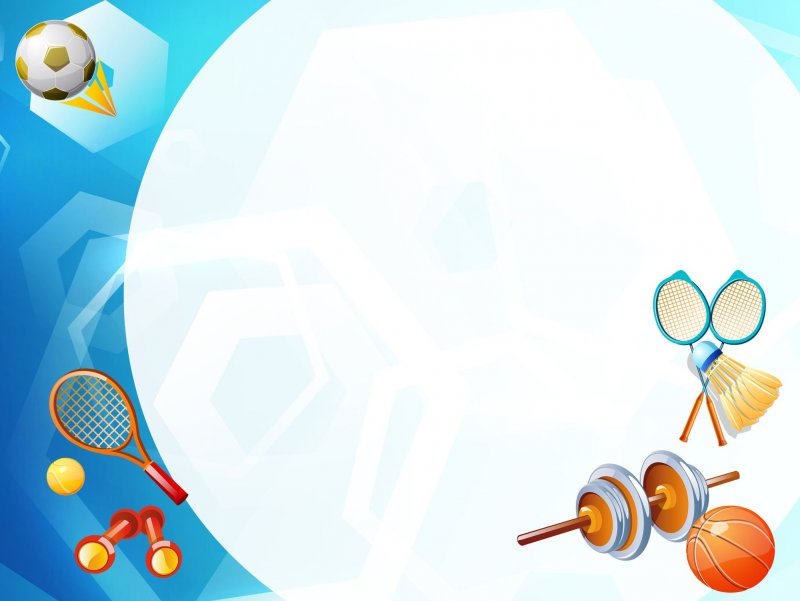 Продолжение темы -  
 классный час 
 
«Электронная сигарета: 
вред для здоровья, последствия»